Project:
“Collective Knowledge in Mathematics”
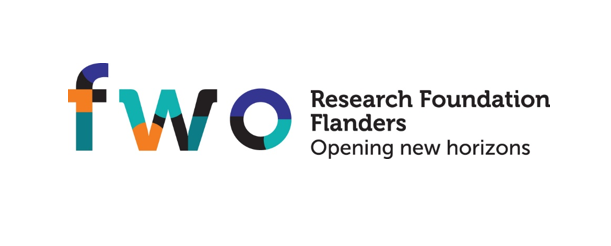 Line Edslev Andersen (Vrije Universiteit Brussel) 
Joachim Frans (Vrije Universiteit Brussel)
Yacin Hamami (ETH Zurich)
Bart Van Kerkhove (Vrije Universiteit Brussel)
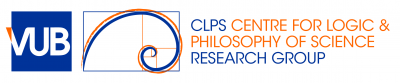 Social epistemology of mathematics
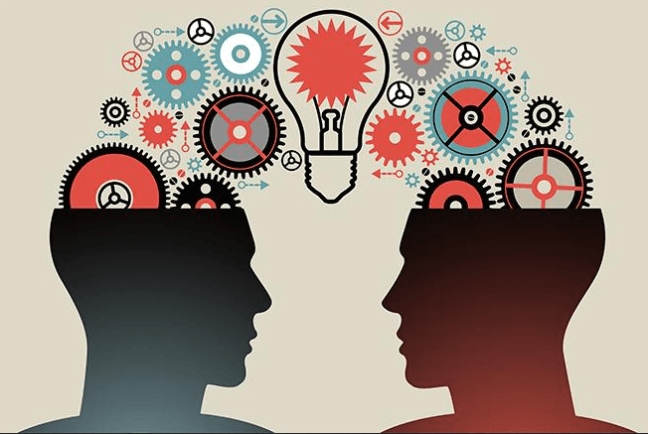 Social epistemology
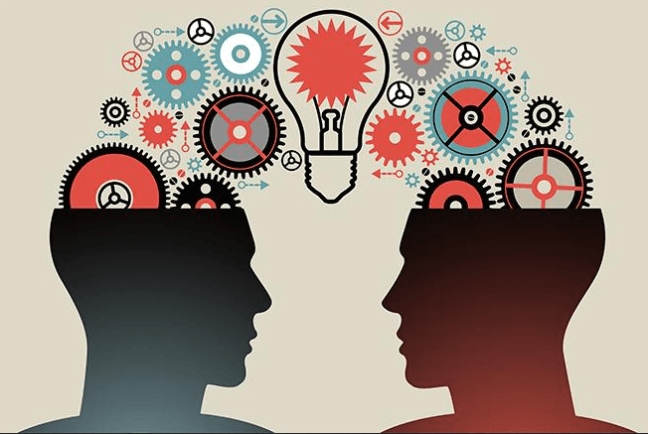 Silvia De Toffoli, 2023, “The Epistemological Subject(s) of Mathematics,” Sect. 2.4:


Putting at the center of epistemological inquiries non-ideal subjects embedded in a specific mathematical practice obliges us to look at the social dimension of mathematics. In point of fact, contrary to the romantic image of the mathematician working in isolation, most members of a mathematical practice interact systematically with each other and with the broader mathematical community. It is for this reason that the epistemic norms at play in mathematics present a social dimension.
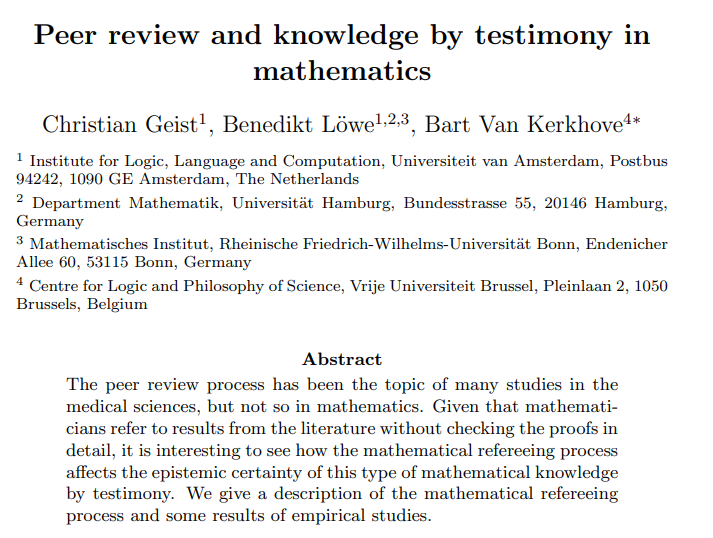 2010
What does it mean to say that the mathematical community knows that p?

What does our answer to A tell us about the mathematical community as a social epistemic subject?

What do the answers to A and B tell us about the reliability of mathematical knowledge?
Two points of departure, two intended audiences
We aim to:

use the literature on social epistemology to contribute to the philosophy of mathematics

contribute to the literature on social epistemology by doing philosophy of mathematics.
→
social epistemology
philosophy of mathematics
←
→
social epistemology
philosophy of mathematics
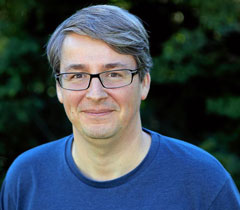 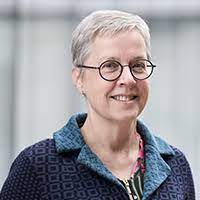 Hanne Andersen
Henrik Kragh Sørensen
←
social epistemology
philosophy of mathematics
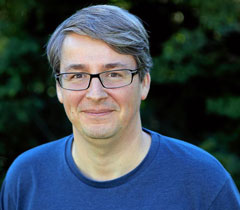 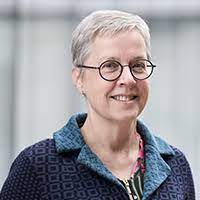 Hanne Andersen
Henrik Kragh Sørensen
What does it mean to say that the mathematical community knows that p?

What does our answer to A tell us about the mathematical community as a social epistemic subject?

What do the answers to A and B tell us about the reliability of mathematical knowledge?
←
social epistemology
philosophy of mathematics
Common view in social epistemology:

	Group knowledge can be accounted for in terms of the 	mental states of the individual group members.
Common view in social epistemology:

	Group knowledge can be accounted for in terms of the 	mental states of the individual group members.
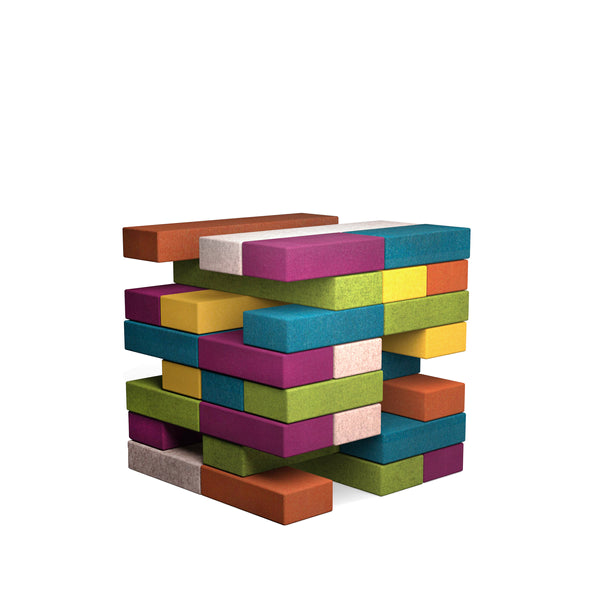 Common view in social epistemology:

	Group knowledge can be accounted for in terms of the 	mental states of the individual group members.


Our question: 
Can the common view be maintained in the face of mathematics?